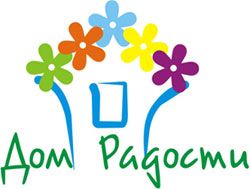 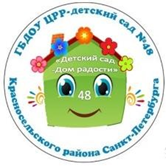 ГБДОУ ЦРР - детский сад №48
Красносельского района СПб
«Формирование у детей культуры здорового питания»
Подготовили:
Быковская О.А.
Попова Т.А
Санкт-Петербург
2017 год
Что же выбрать?
Что же выбрать?
?
?
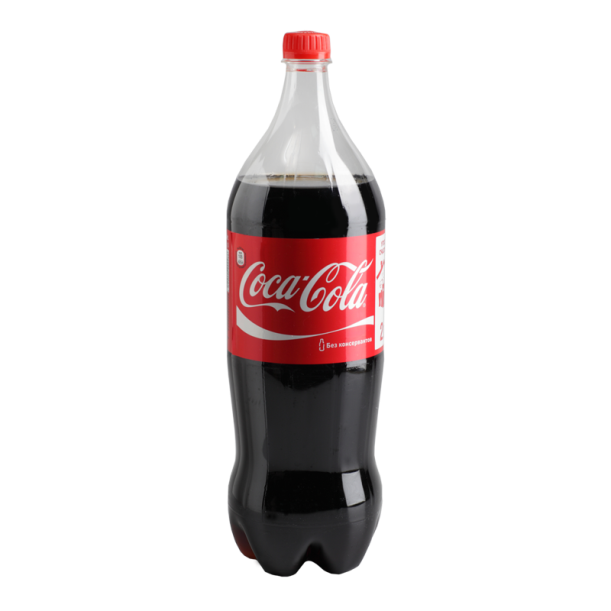 Что же выбрать?
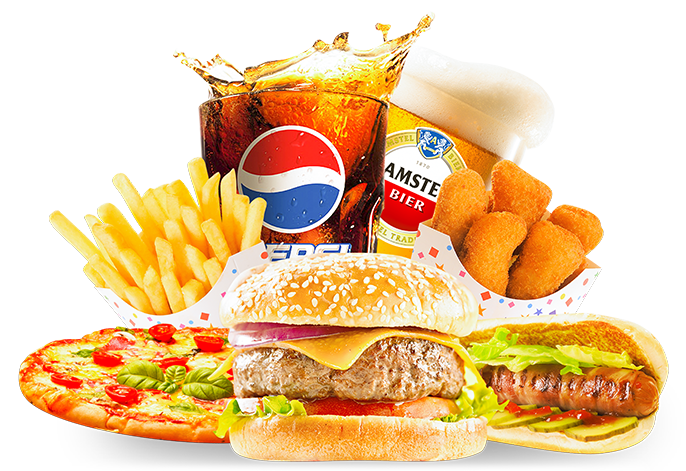 ?
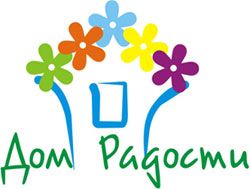 Важнейшая задача, которая стоит перед педагогами:
сохранить, поддержать и обогатить здоровье детей, научить их заботиться о своем здоровье и сформировать у дошкольников культуру здорового питания!
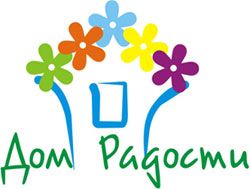 Крылова
 Наталья Михайловна - кандидат педагогических наук, доцент кафедры дошкольного образования Пермского государственного гуманитарно-педагогического университета, Президент АНО «Дом радости», автор Программы «Детский сад — Дом радости».
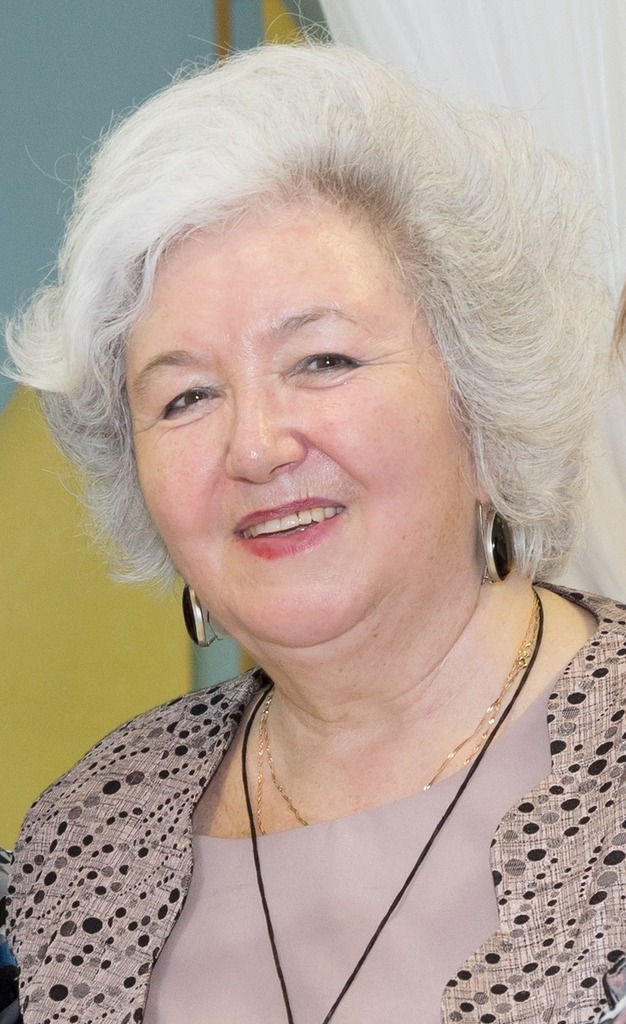 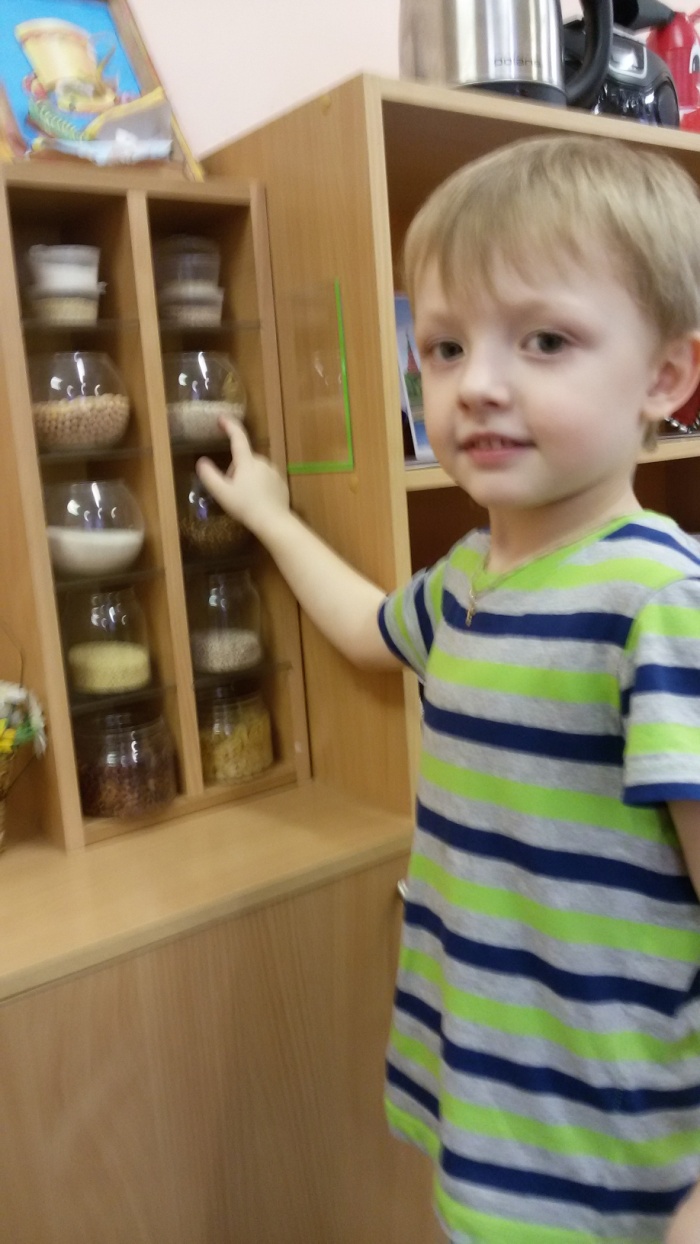 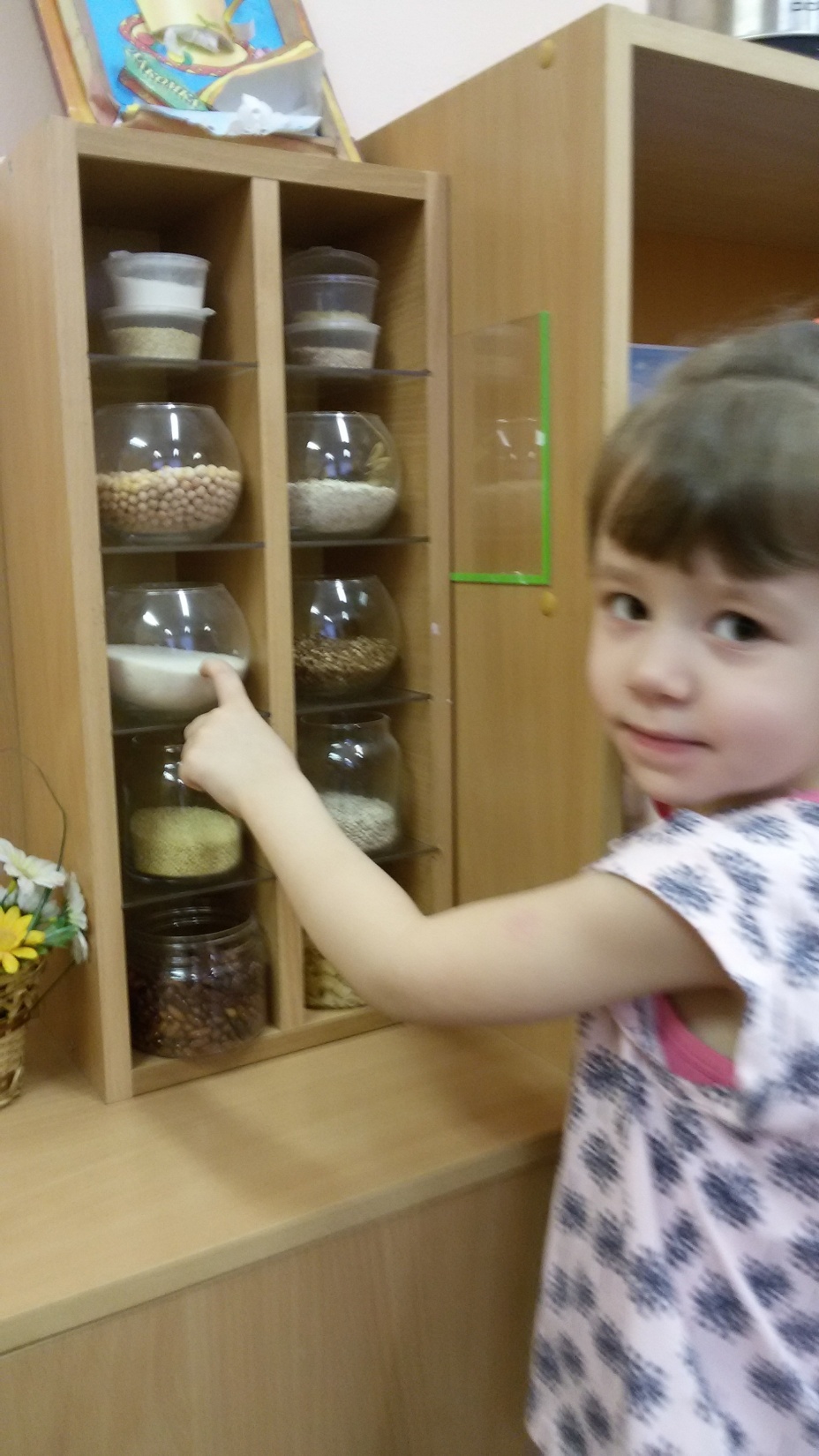 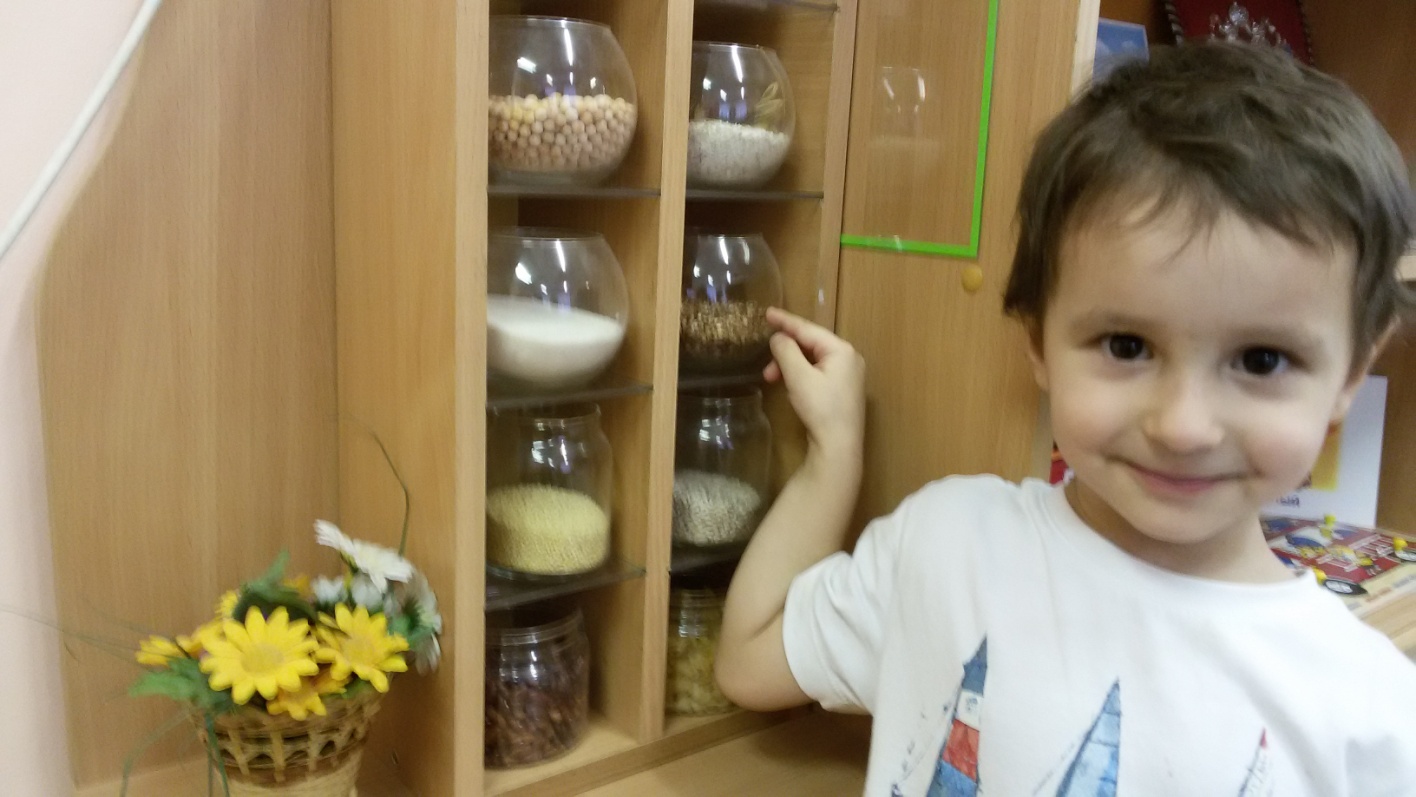 Опробование
продуктов
ТЕХНОЛОГИЯ
ОПРОБОВАНИЯ ПРОДУКТА
I. Отгадать, что будем опробовать
II. Ответить на вопросы 
1.Что нам говорят глазки?
2.Что нам говорят пальчики? 
    Какой продукт? 
3.Что говорит наш носик? 
4.Что нам говорят зубы и язычок?
ОПРОБОВАНИЯ ПРОДУКТА
 В СТАРШЕМ ДОШКОЛЬНОМ ВОЗРАСТЕ
Формирование 
культуры
здорового
питания
Расширение
знаний 
об окружающем 
мире
Обогащение
сенсорного 
опыта
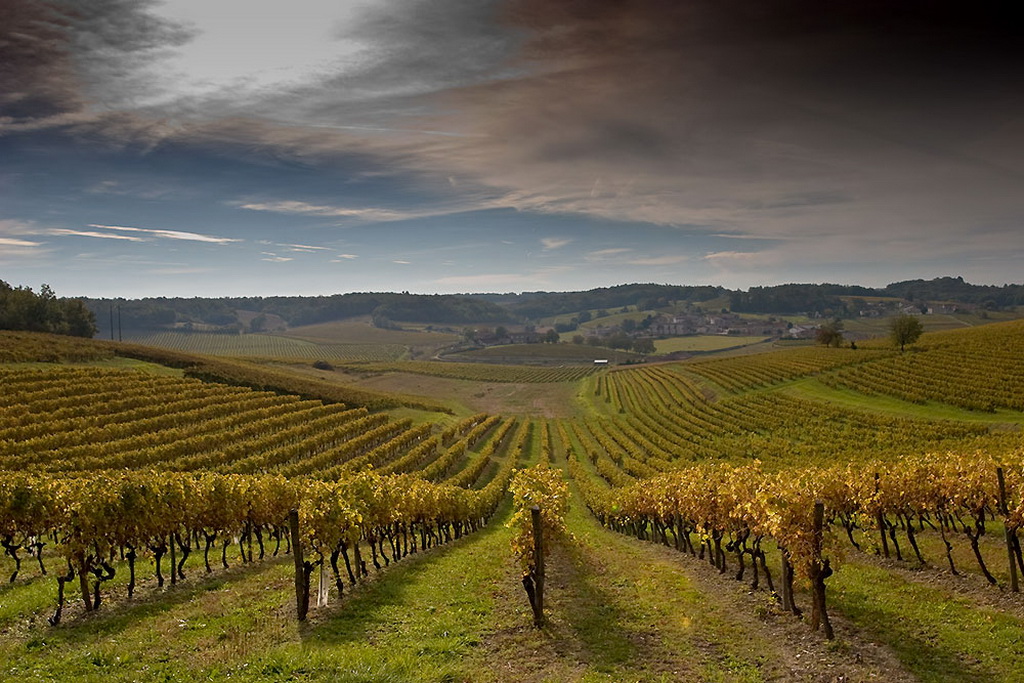 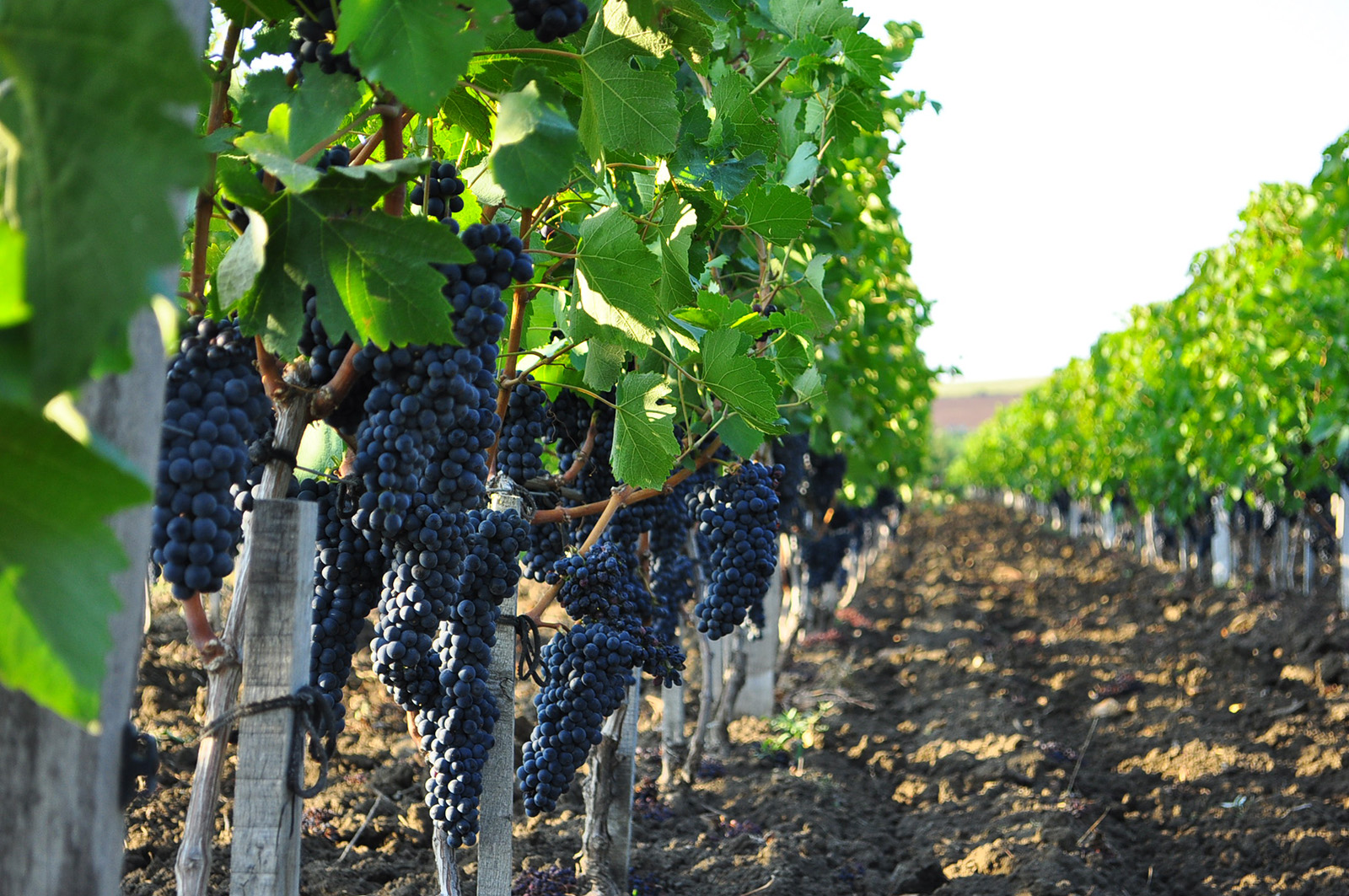 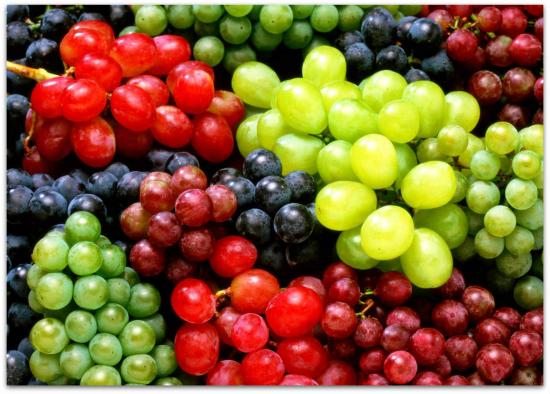 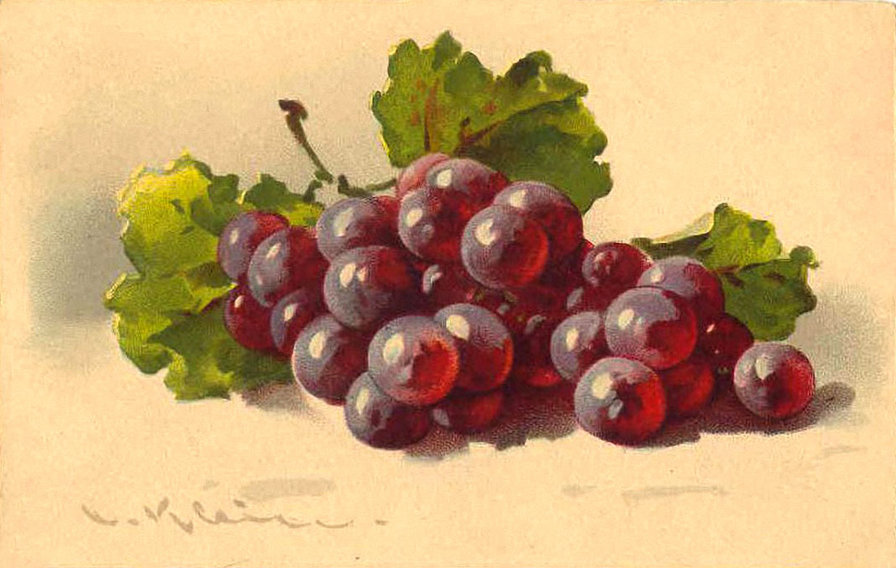 ??????????
Что вы знаете о 
винограде?
 
 Где растёт виноград?

 Как растёт виноград?

 Какой бывает виноград?
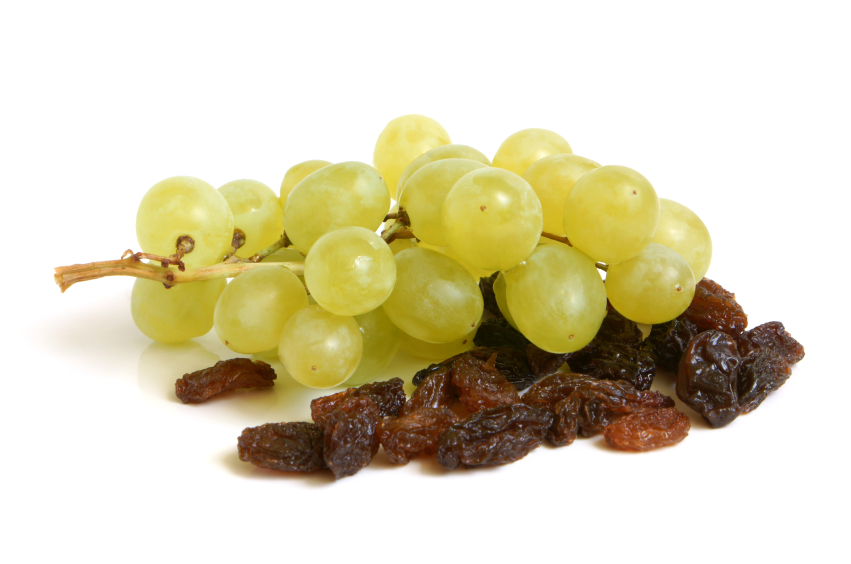 Где впервые начали производить изюм?
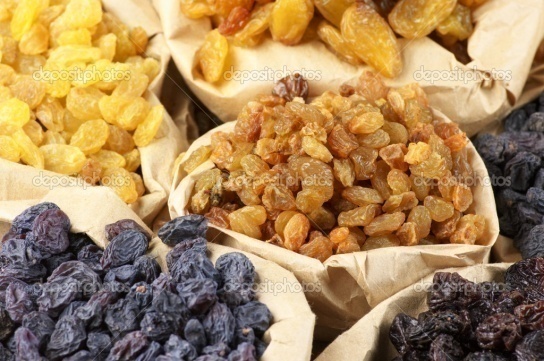 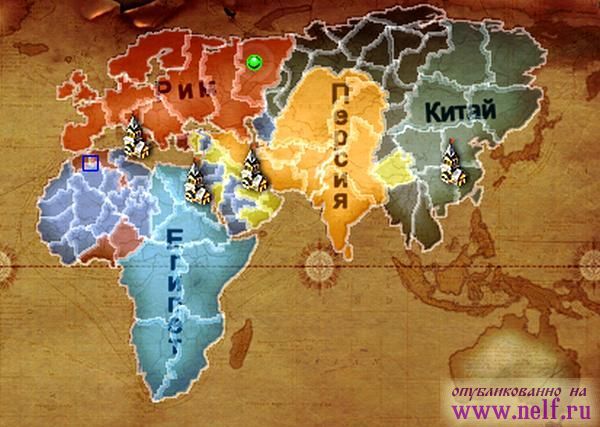 Польза изюма?
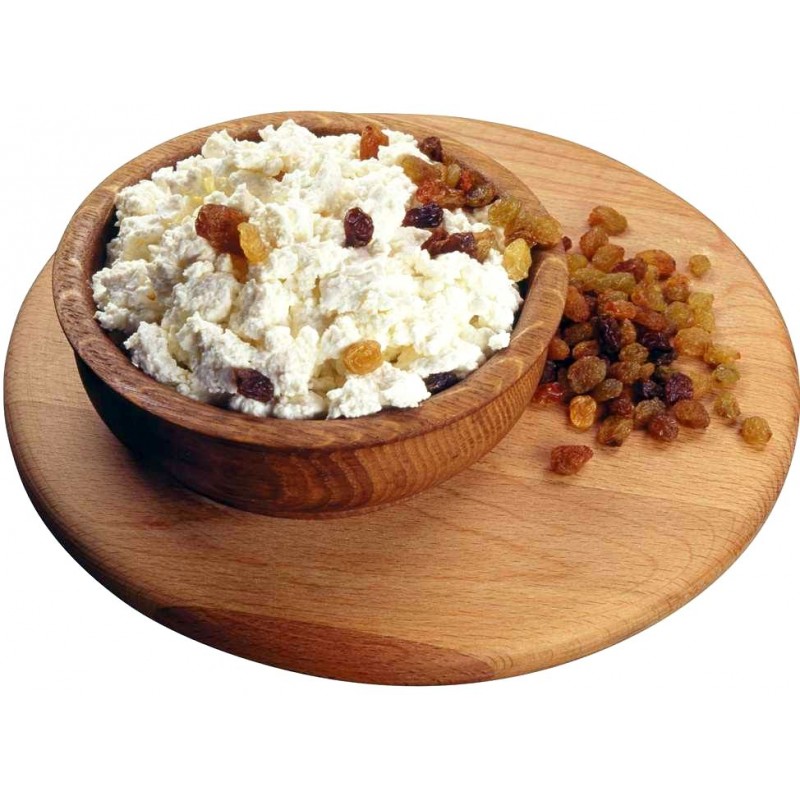 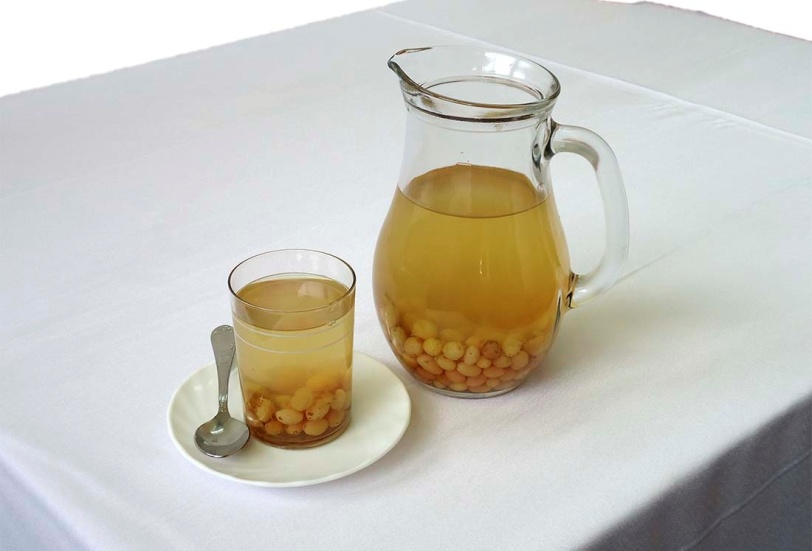 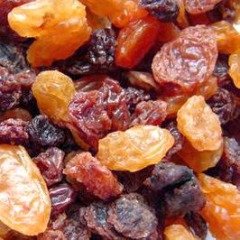 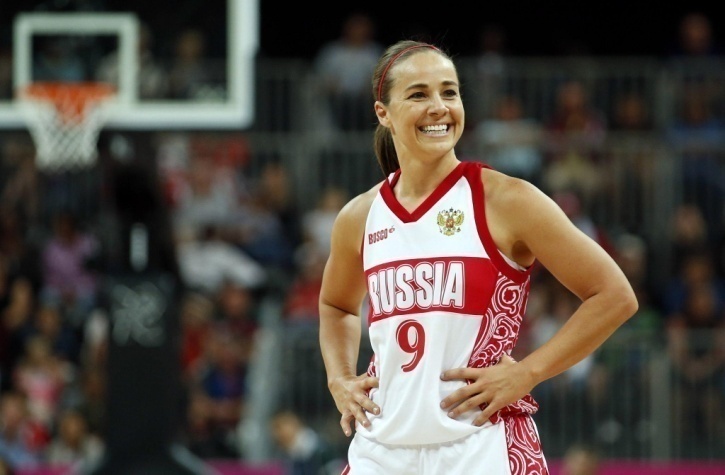 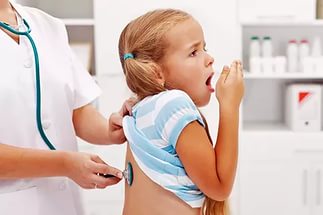 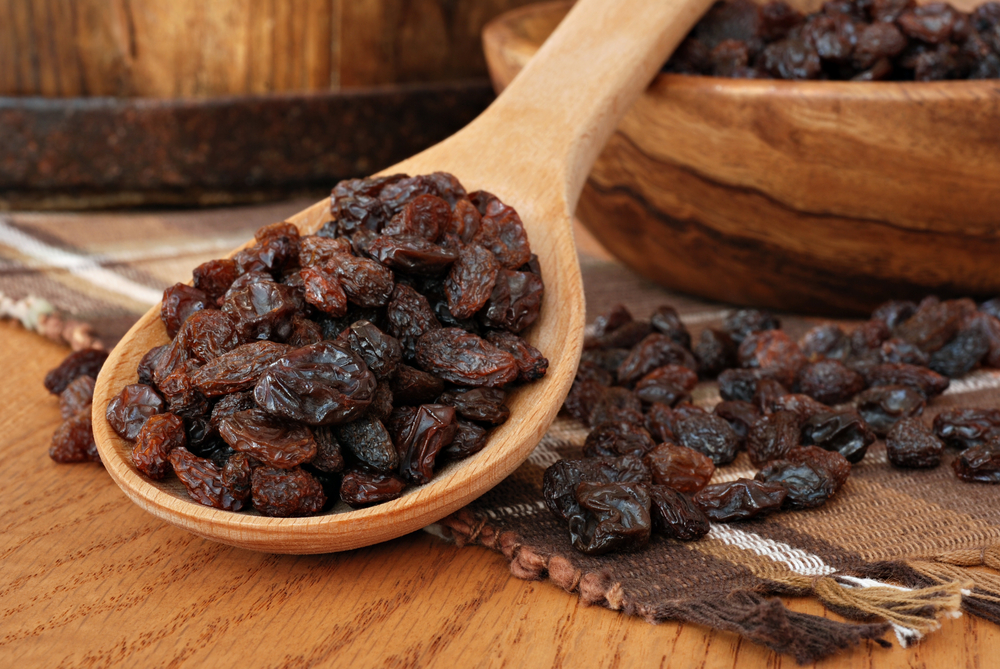 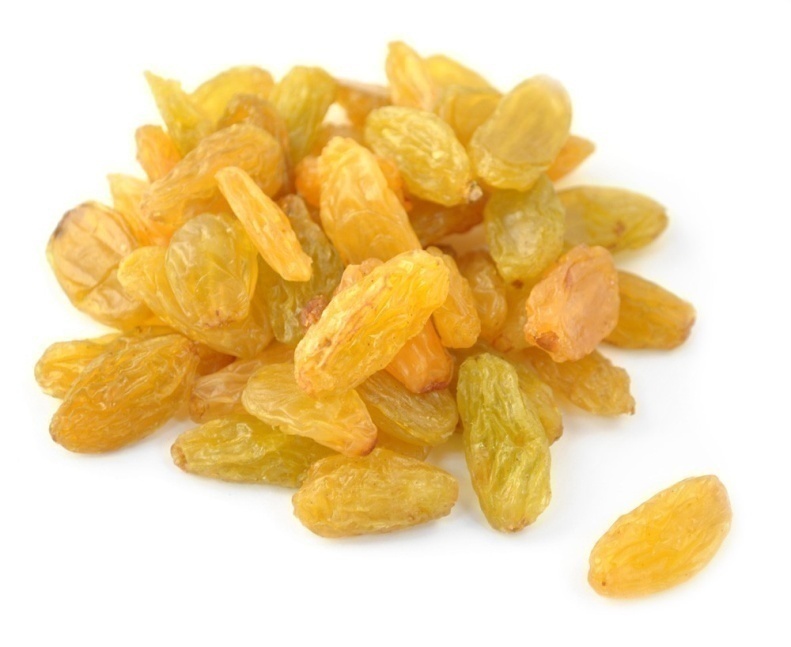 Какой изюм полезнее?
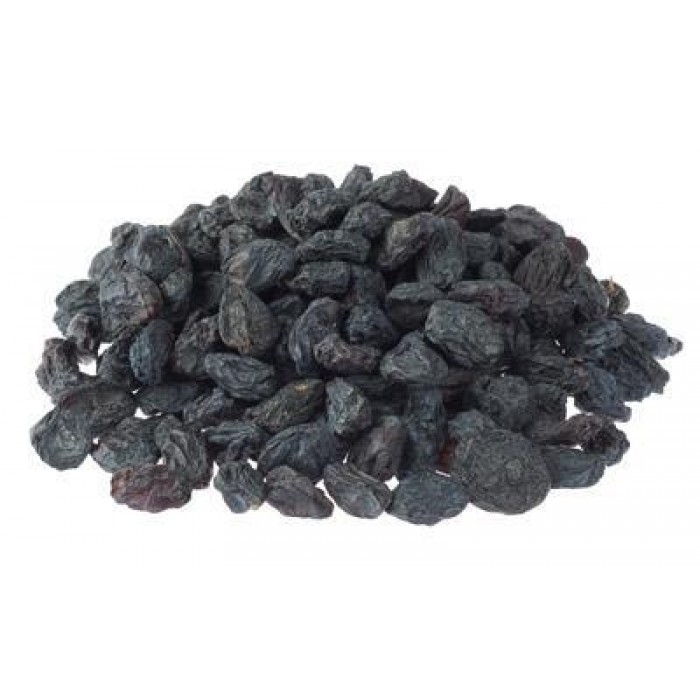 Притча:
Пришёл казах в гости 
к другу узбеку. 
Узбек поставил угощение.
 Казах, привыкший 
       есть еду горстями,
  схватил горсть изюма и    отправил в рот. 
Узбек на это заметил: 
           это у нас изюмом называют, 
          его по одной ягодке съедают.
Дети
Узнают о пользе
 продуктов
Дети Учатся
Слушать и слышать
Педагога и друзей
У детей формируется культура здорового питания
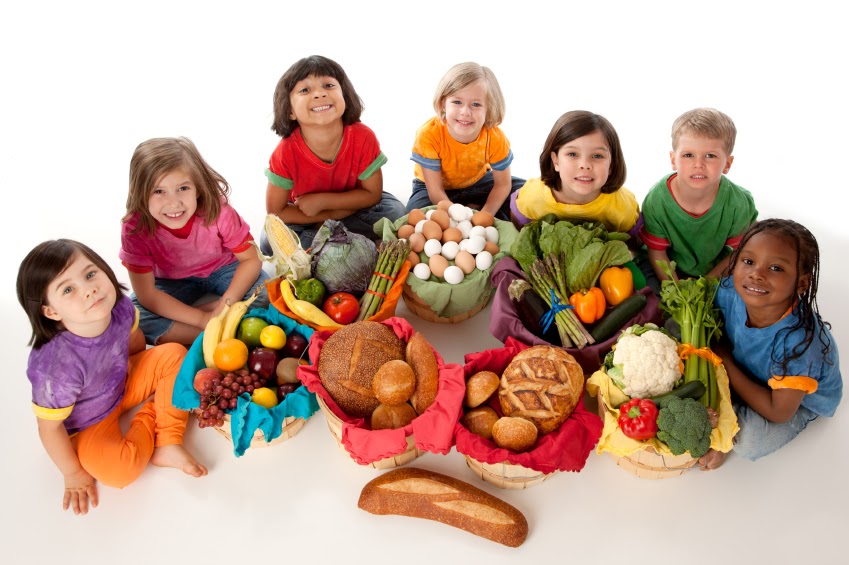 Спасибо за внимание!